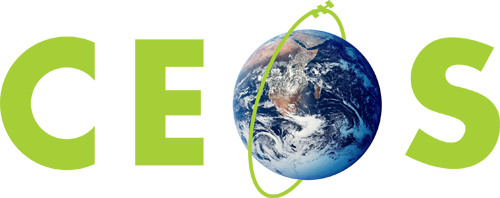 Working Group on Calibration and Validation (WGCV)Infrared Visible and Optical Sensors (IVOS) subgroup: #35
Nigel Fox
NPL (with UKSA support)
DLR, Oberpfaffenhofen 2023
IIntroductions
20 seconds:

Name
Organisation
Particular specialism / interest
Objectives of meeting
Information exchange between agencies
Up and down through CEOS 

Reporting on progress on projects

Interactions/activities in other related groups

Updates on work-plan  /  new project ideas/collaborations

Communications

Responses to WGCV: CEOS solar Spectral Irradiance impact, CEOS-FRM, Uncertainty/traceability, TIRCalNet
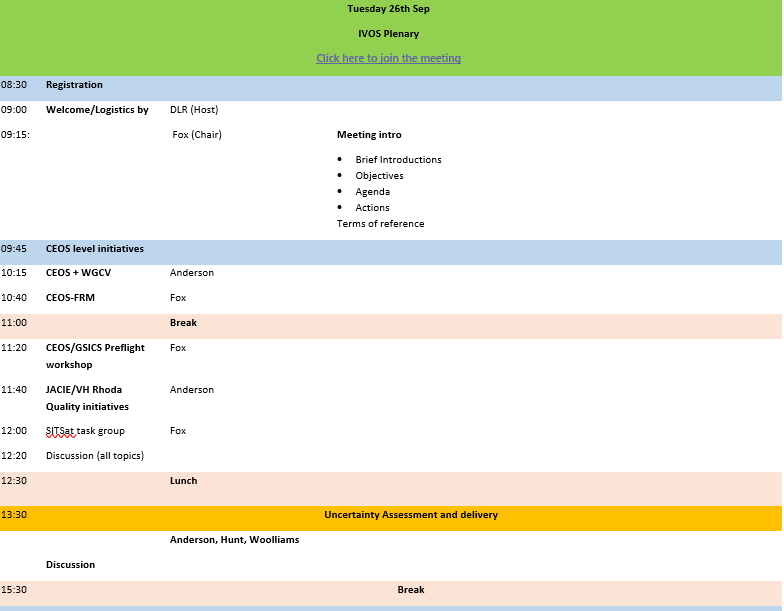 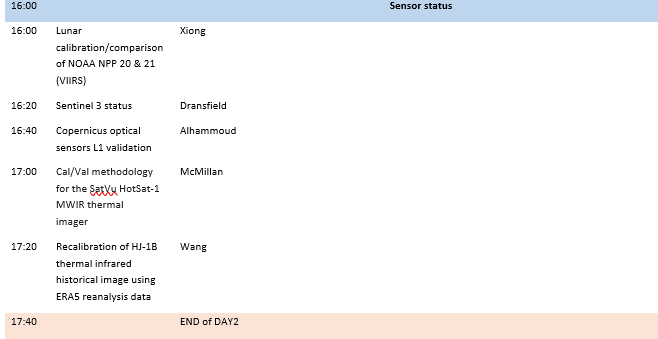 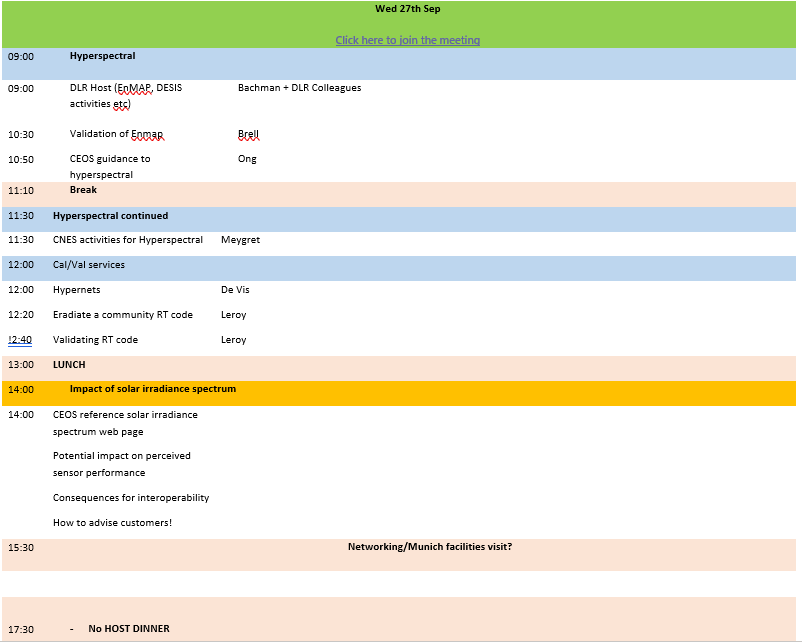 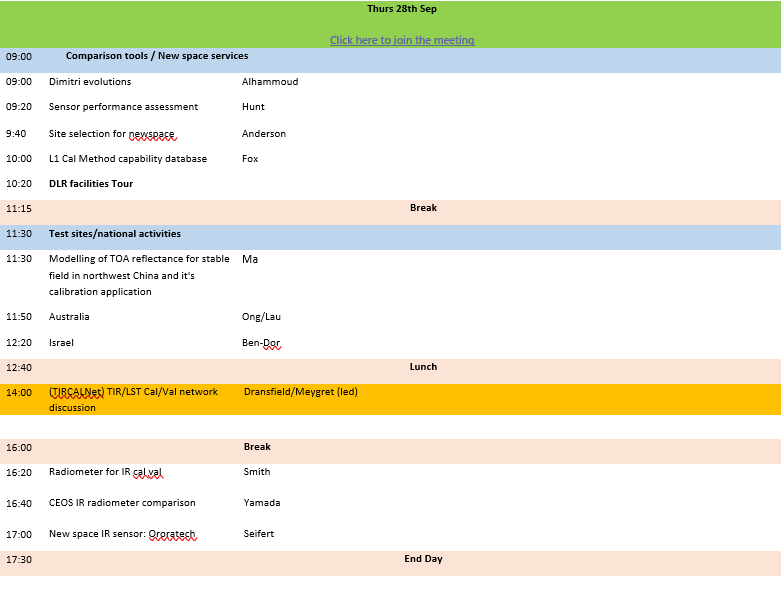 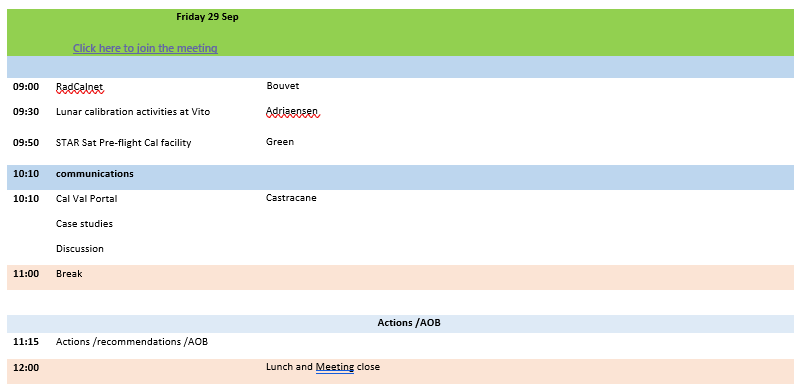 Mission Statement
Mission
“To ensure high quality calibration and validation of infrared and visible optical data from Earth observation satellites and validation of higher level products”
Terms of Reference
Promote international and national collaboration in the calibration and  validation of all IVOS member sensors, Level 1.

Address all sensors (ground based, airborne, and satellite) for which there is a direct link to the calibration and validation of satellite sensors; 

Identify and agree on calibration and validation requirements and standard specifications for IVOS members; 

Identify test sites and encourage continuing observations and inter-comparison of data from these sites; 

Encourage the preservation, unencumbered and timely release of data relating to calibration and validation activities including details of pre-launch and in flight parameters.

In the context of calibration and validation encourage the full consideration of “traceability” in all activities involved in the end-to-end development of an EO product including appropriate models and algorithms.
IVOS: Vision
To facilitate the provision of ‘fit for purpose’ information through enabling data interoperability and performance assessment through an ‘operational’ CEOS coordinated & internationally harmonised Cal/Val infrastructure consistent with QA4EO principles.
Pre-flight characterisation & calibration
Test – sites
Comparisons
Agreed methodologies
Community Good Practises
Interchangeable/readable formats
Results/metadata - databases  
Shared learning
Recommendations as appropriate
Key Infrastructure to be established and maintained independent of sensor specific projects and/or agencies
Work plan
Structured into themes and led by ‘champions’ (Plus specific projects)
Land surface reflectance     		      - Czapler Myers  (U of Arizona  USA)

Ocean colour (link to IOCCG, VC-OCR etc)	      - Murakami  (JAXA  JPN)

Surface Temperature (link to VC-SST, GHRSST) - Corlett (Eumetsat)

Geo spatial image quality 	 		       - Helder (SDSU, USA) & Viallefont (ONERA
					        NEED TO REPLACE + hold meeting to define scope
PROJECTS
PICSCAR				P Henry (CNES)
RadCalNet				M Bouvet  (ESA)
SST & OC Comparisons		N Fox (NPL)
Vocabulary				E Woolliams (NPL)
Sensor pre-flight workshop	N Fox (NPL)
Uncertainty/traceability		S Hunt (NPL)
TIRCalNet				S Dransfeld (ESA) & A Meygret (CNES
Summary of activities
IVOS 34 @ Reston, USA
      hosted by USGS Aug/Sep 2022
(next meeting DLR Oberpfaffenhofen, Germany Sep 25-30 2023)

24 agency/orgs represented

34 attendees + 32 on-line  +31 OC topic

Most themes and topics (work-plan 
            discussed or summarised)
Interim virtual discussions:
SITSCOS workshop Sep 2019)
Solar spec irradiance 2021
Calval portal 2021
ARD/Interoperability 2021
PISCAR virtual 2021





mett
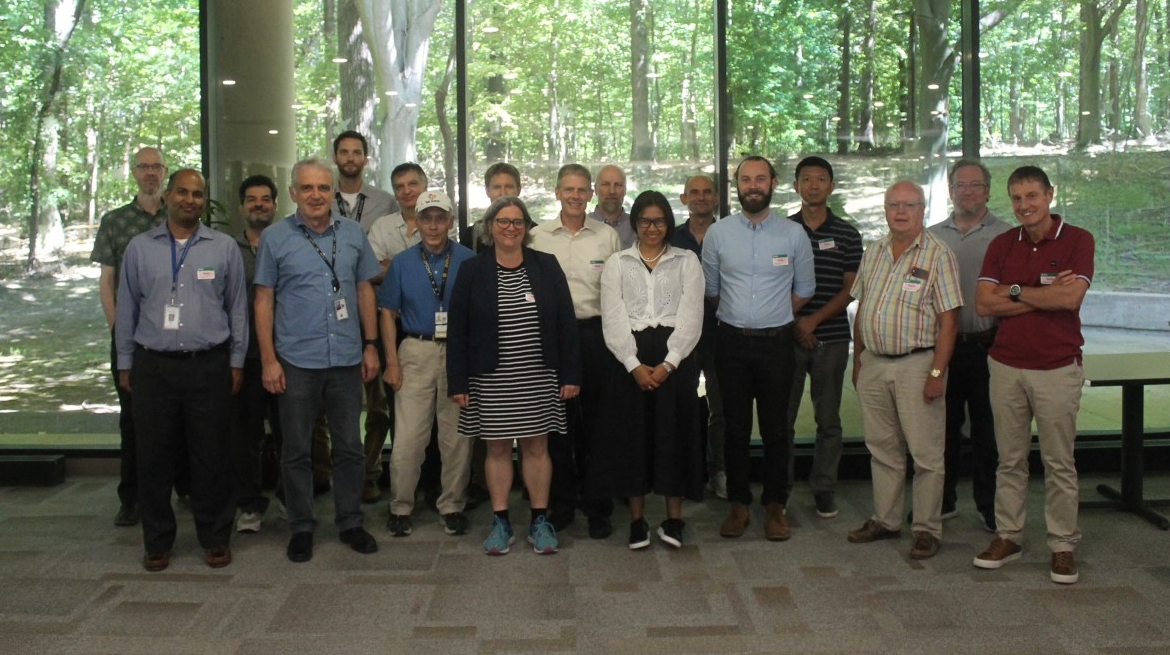 Special Projects:
RadCalNet team met  Mar 2019/Aug 22
    Various telecons p

Terminology task team established and active with WGCV

FRM4Veg Comparison (LPV) SRIX Jul 22

FRM4STS  comparison Jun 22

TIRCalNet  (Various)
Terms of Reference
Promote international and national collaboration in the calibration and
       validation of all IVOS member sensors.

Address all sensors (ground based, airborne, and satellite) for which there
       is a direct link to the calibration and validation of satellite sensors; 

Identify and agree on calibration and validation requirements and 
       standard specifications for IVOS members; 

Identify test sites and encourage continuing observations and 
       inter-comparison of data from these sites; 

Encourage the preservation, unencumbered and timely release of data
       relating to calibration and validation activities including details of pre-launch 
       and in flight parameters.

In the context of calibration and validation encourage the full consideration 
       of “traceability” in all activities involved in the end-to-end development of
       an EO product including appropriate models and algorithms.

6.
IVOS: Vision
To facilitate the provision of ‘fit for purpose’ information through enabling data interoperability and performance assessment through an ‘operational’ CEOS coordinated & internationally harmonised Cal/Val infrastructure consistent with QA4EO principles.
Pre-flight characterisation & calibration
Test – sites
Comparisons
Agreed methodologies
Community Good Practices
Interchangeable/readable formats
Results/metadata - databases
Key Infrastructure to be established and maintained independent of sensor specific projects and/or agencies
Actions of IVOS 34
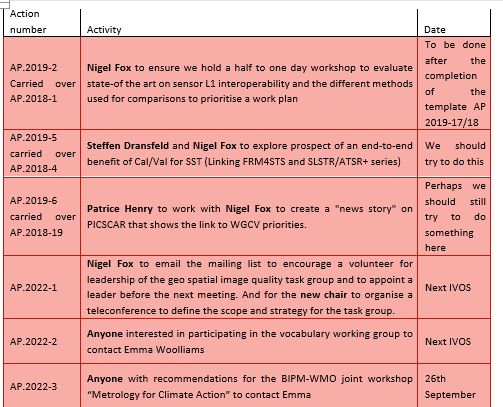 Actions of IVOS 34
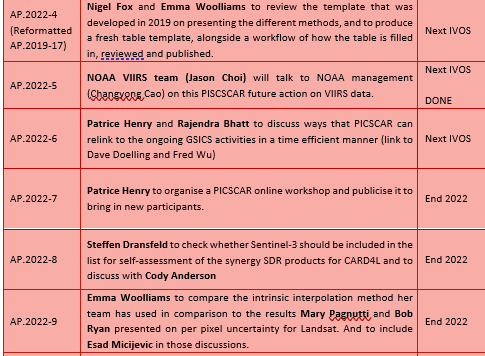 Actions of IVOS 34
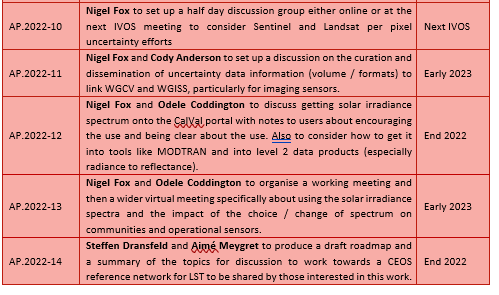